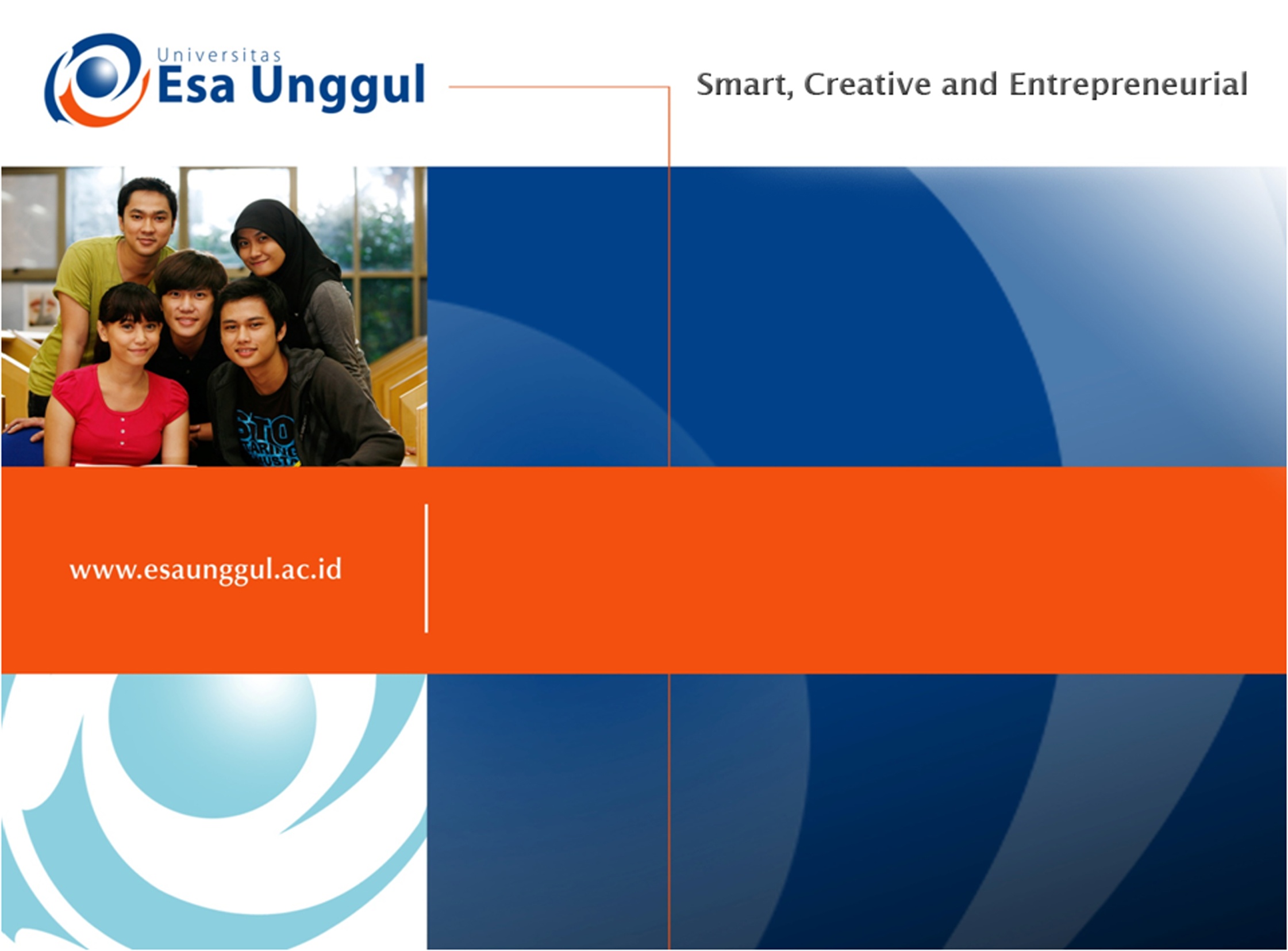 PERTEMUAN 11
ANALISIS BEBAN KERJA DI UNIT REKAM MEDIS DAN INFORMASI KESEHATAN
SISWATI

PROGRAM STUDI  D3 REKAM MEDIS DAN INFORMASI KESEHATAN FAKULTAS ILMU-ILMU KESEHATAN 
UNIVERSITS  ESA  UNGGUL
5/23/2020
1
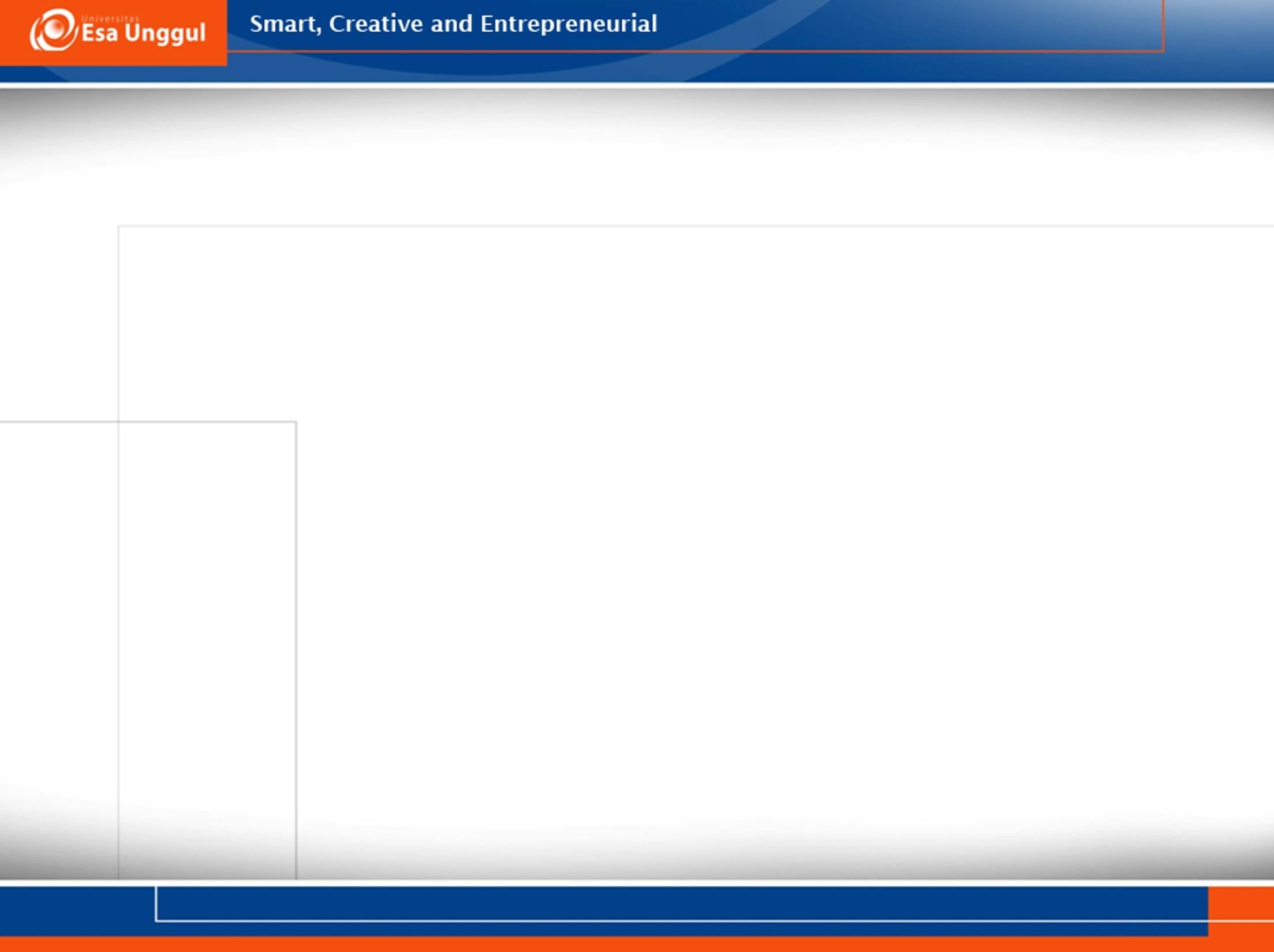 KEMAMPUAN YANG DIHARAPKAN
UMUM:
	Mahasiswa mampu menjelaskan langkah-langkah analisis beban kerja di unit RMIK  
KHUSUSMEMAHAMI:
Analisis beban kerja di unit rekam medis dan informasi kesehatan
Langkah-langkah analisis beban kerja di unit rekam medis dan informasi kesehatan
5/23/2020
2
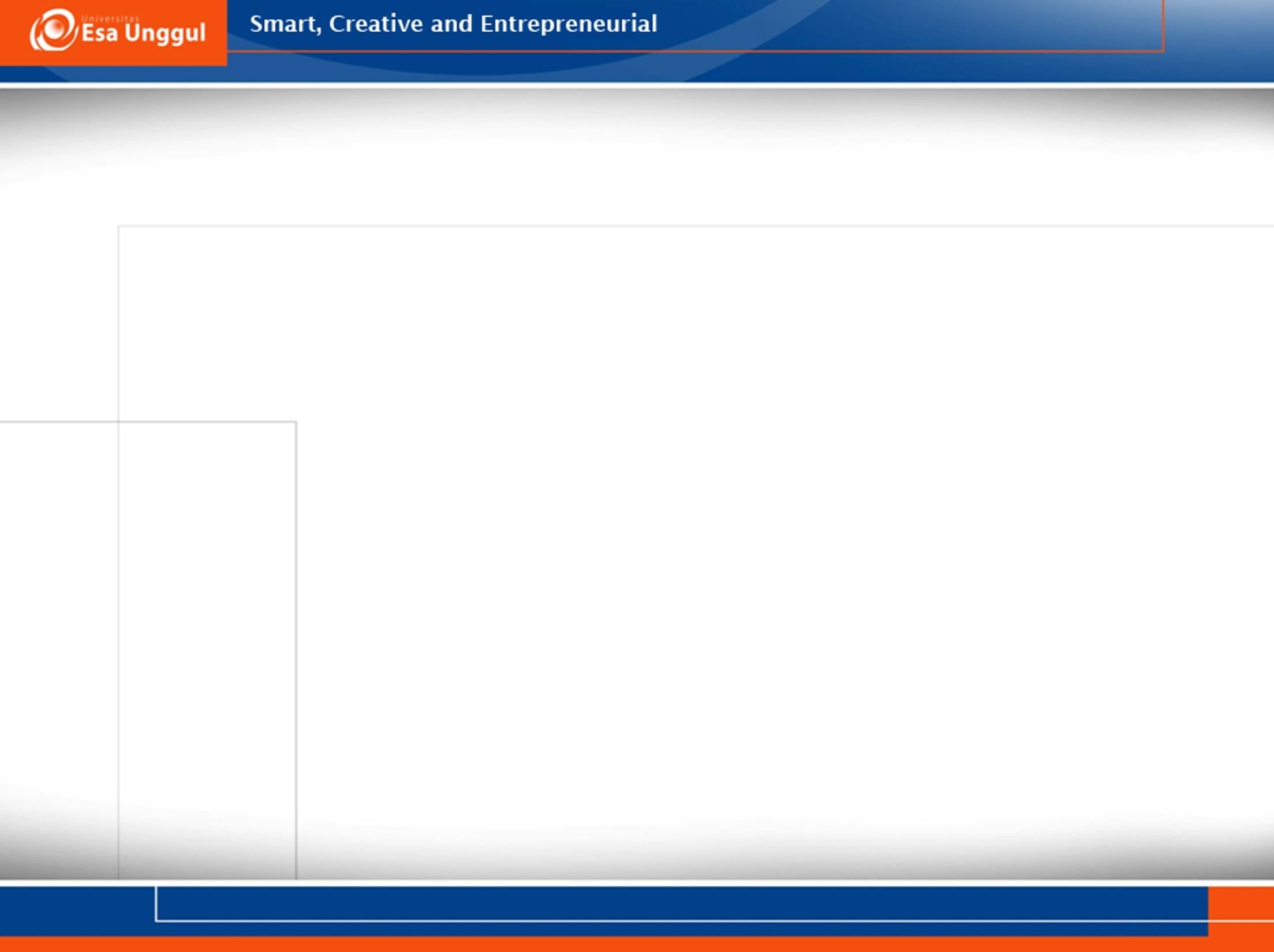 ANALISIS BEBAN KERJA (ABK)
Analisis beban kerja adalah salah satu metode untuk menghasilkan perhitungan kebutuhan sumber daya manusia yang sesuai dengan kualifikasi yang dipersyaratkan pada masing-masing jabatan.
5/23/2020
3
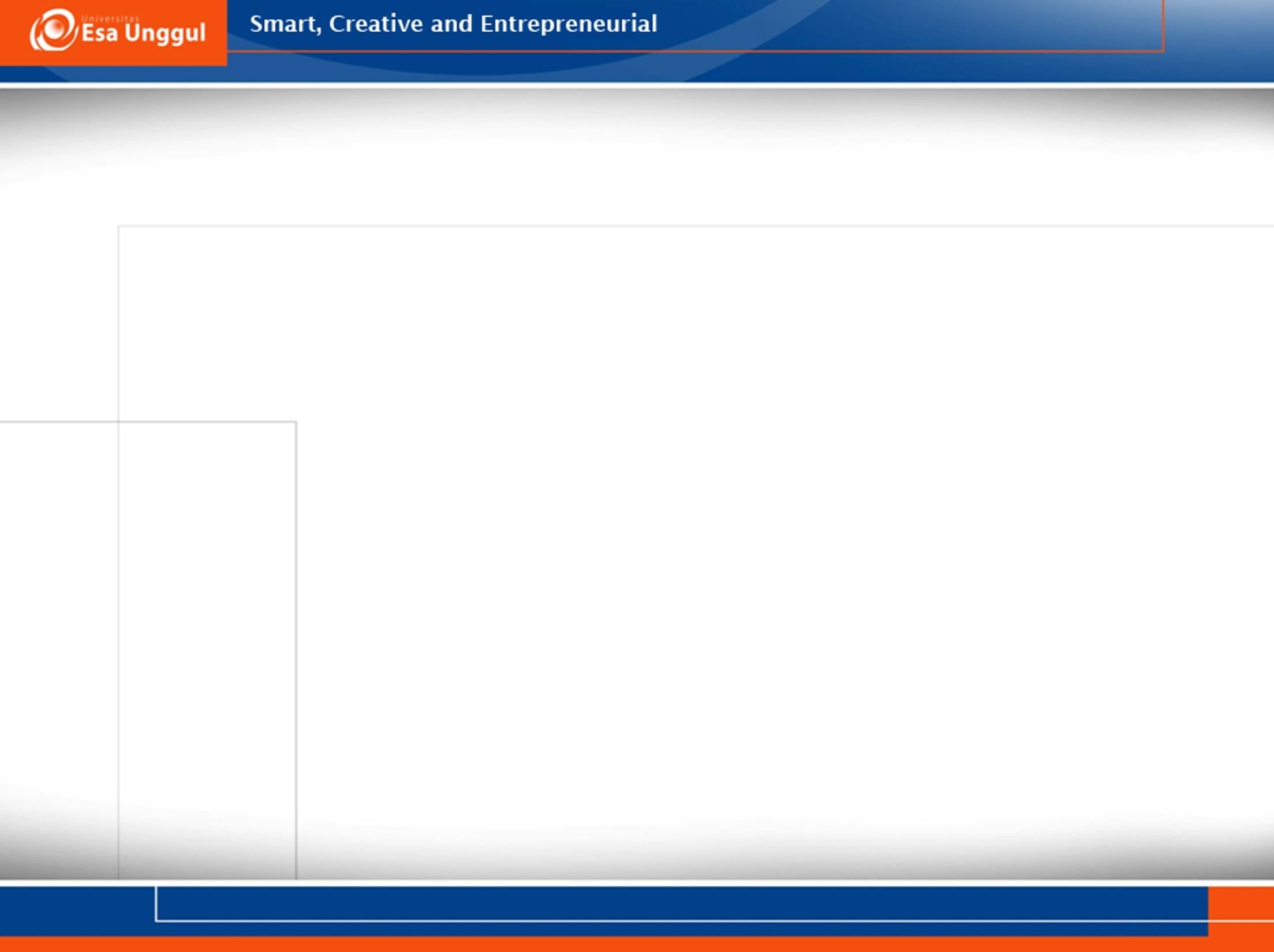 ANALISIS BEBAN KERJA
Analisis beban kerja adalah metode yang digunakan untuk menentukan jumlah waktu, usaha, dan sumber daya yang diperlukan untuk menjalankan tugas dan fungsi organisasi. 
	(Peraturan Menteri Dalam Negeri RI No. 53 tahun 2012 )
5/23/2020
4
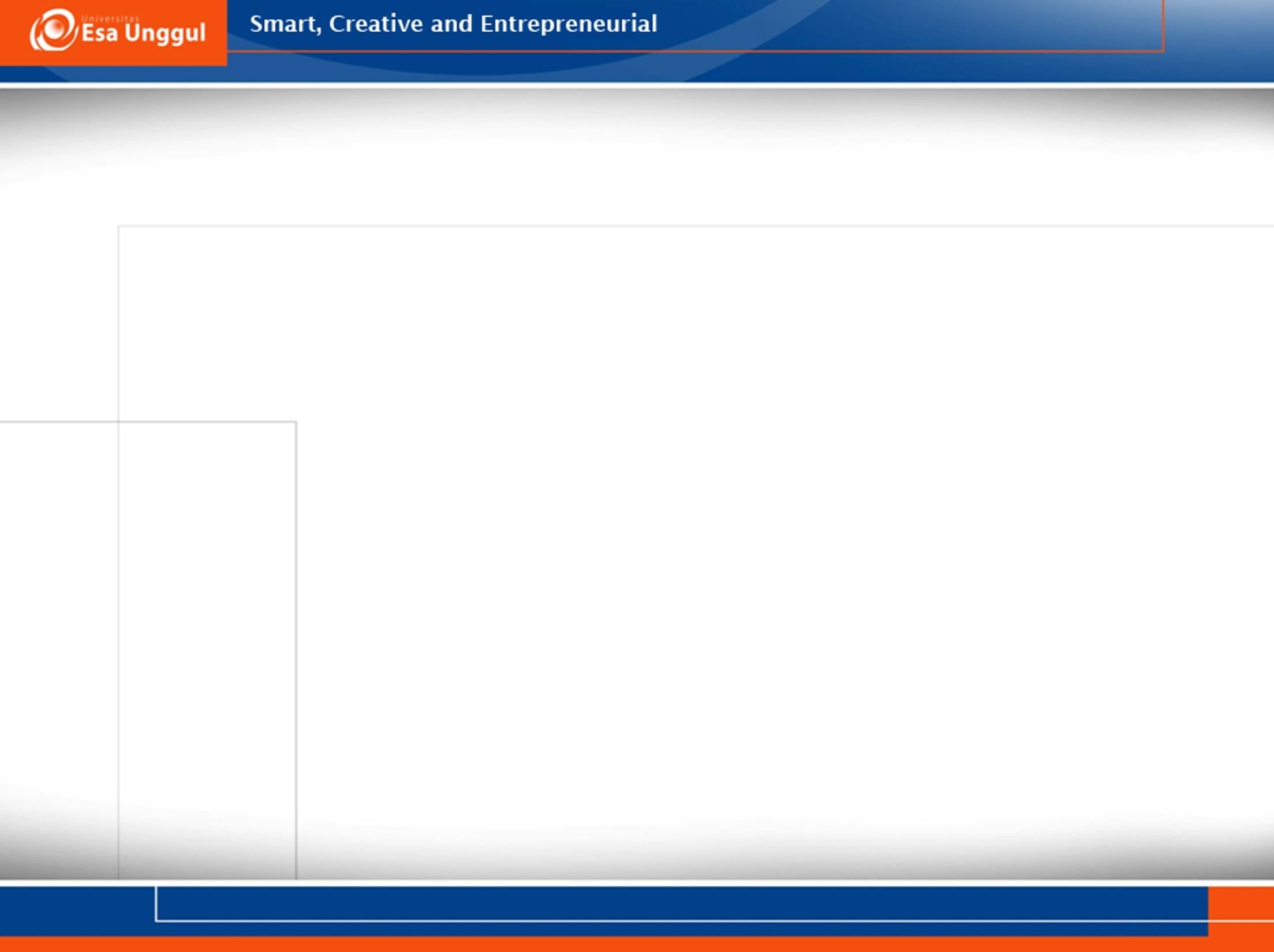 ANALISIS BEBAN KERJA
Analisis beban kerja dilaksanakan untuk mengukur dan menghitung beban kerja setiap jabatan/unit kerja dalam rangka efisiensi dan efektivitas pelaksanaan tugas dan meningkatkan kapasitas organisasi yang profesional, transparan, proporsional dan rasional.
5/23/2020
5
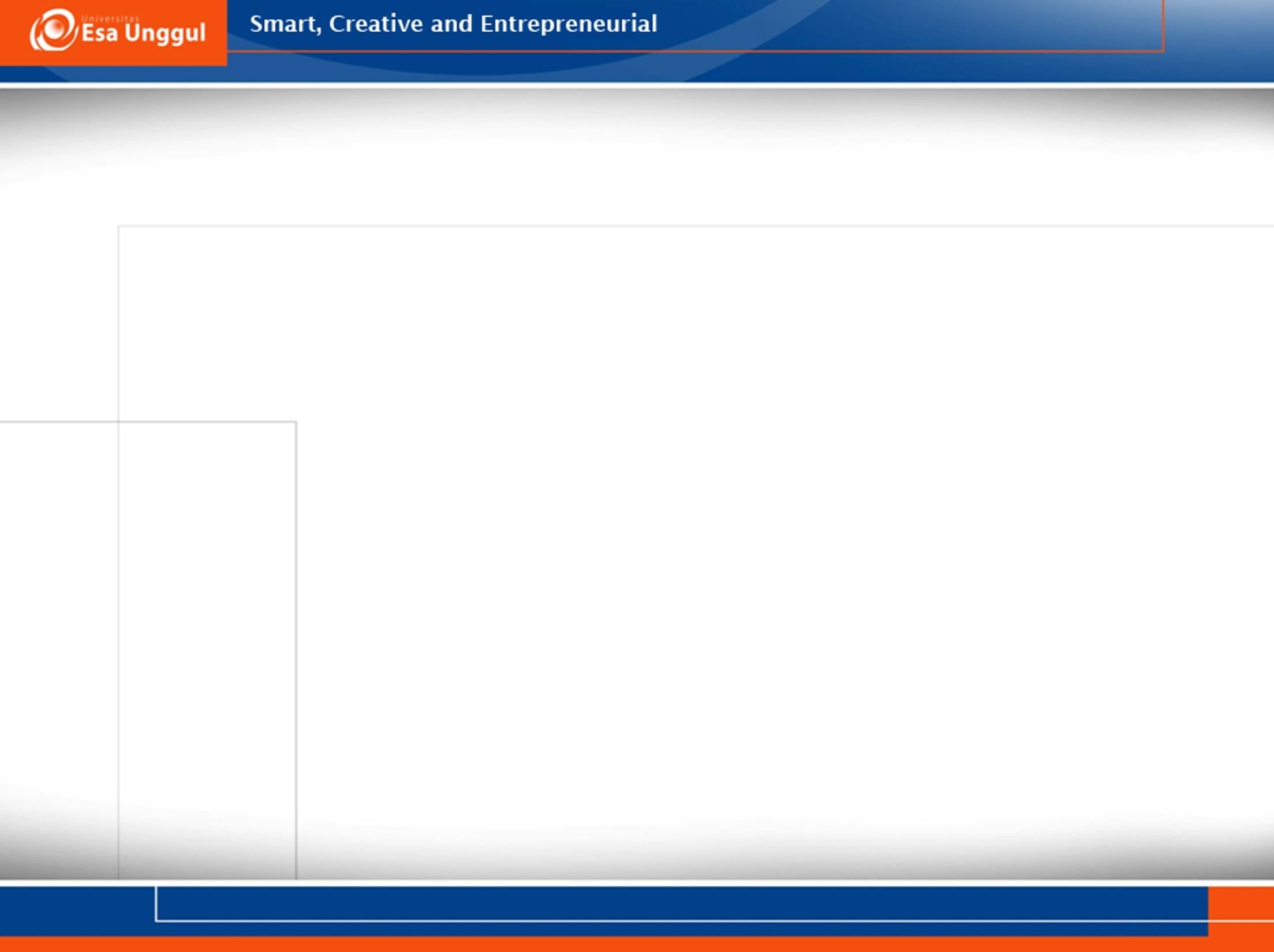 SASARAN ABK
Untuk memperoleh informasi tentang jumlah kebutuhan pegawai dan efisiensi dan prestasi kerja unit/satuan organisasi/pemangku jabatan serta pemanfaatannya dalam rangka meningkatkan kualitas analisis beban kerja dilakukan.
5/23/2020
6
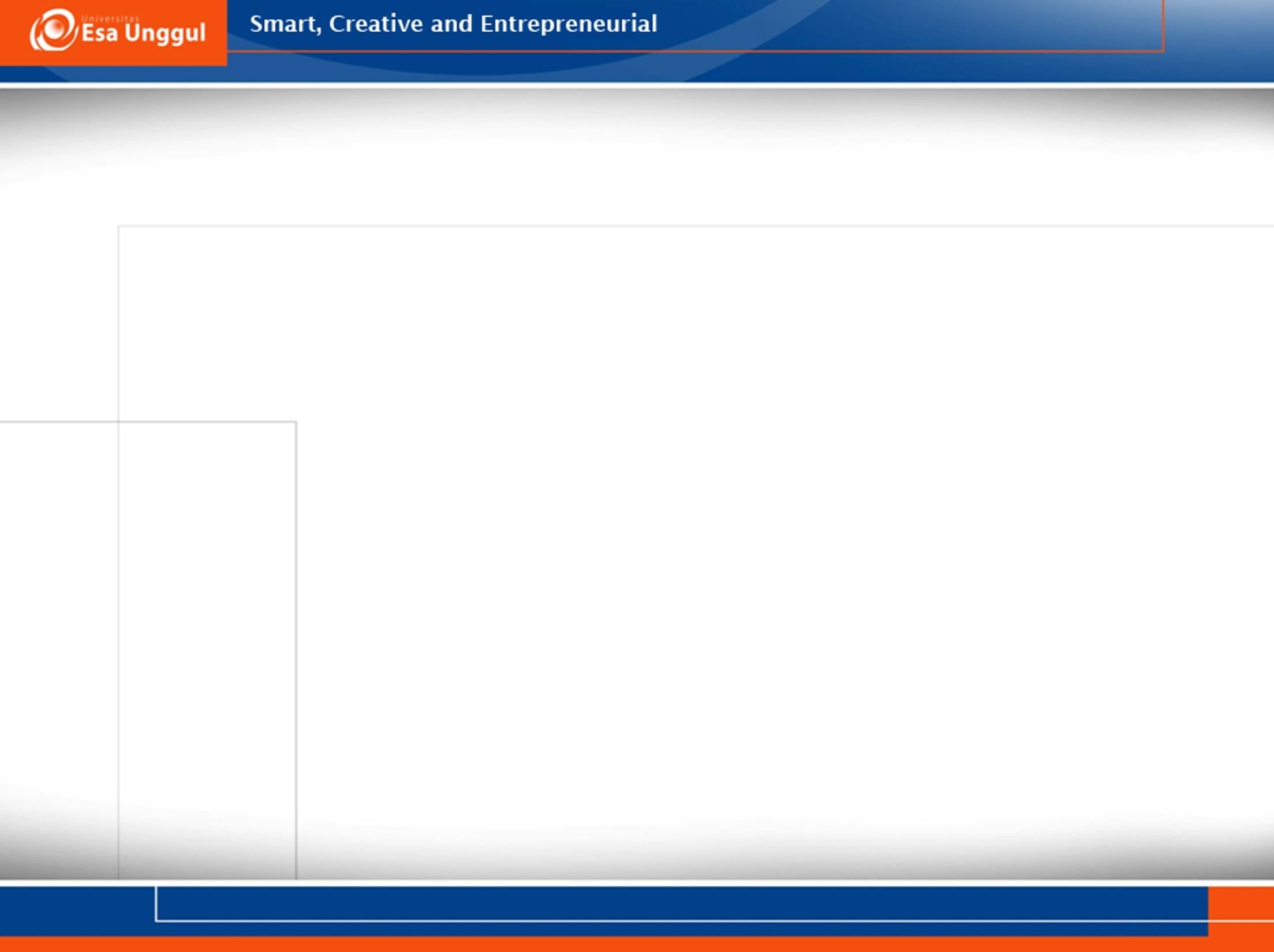 ABKDIPERGUNAKAN :
Penyempurnaan struktur organisasi
Penilaian prestasi kerja jabatan dan prestasi kerja unit
Bahan penyempurnaan sistem & prosedur kerja
Sarana peningkatan kinerja kelembagaan
Penyusunan SBK jabatan/kelembagaan, penyusunan daftar susunan pegawai (DSP) atau bahan penetapan eselonisasi jabatan struktural
5/23/2020
7
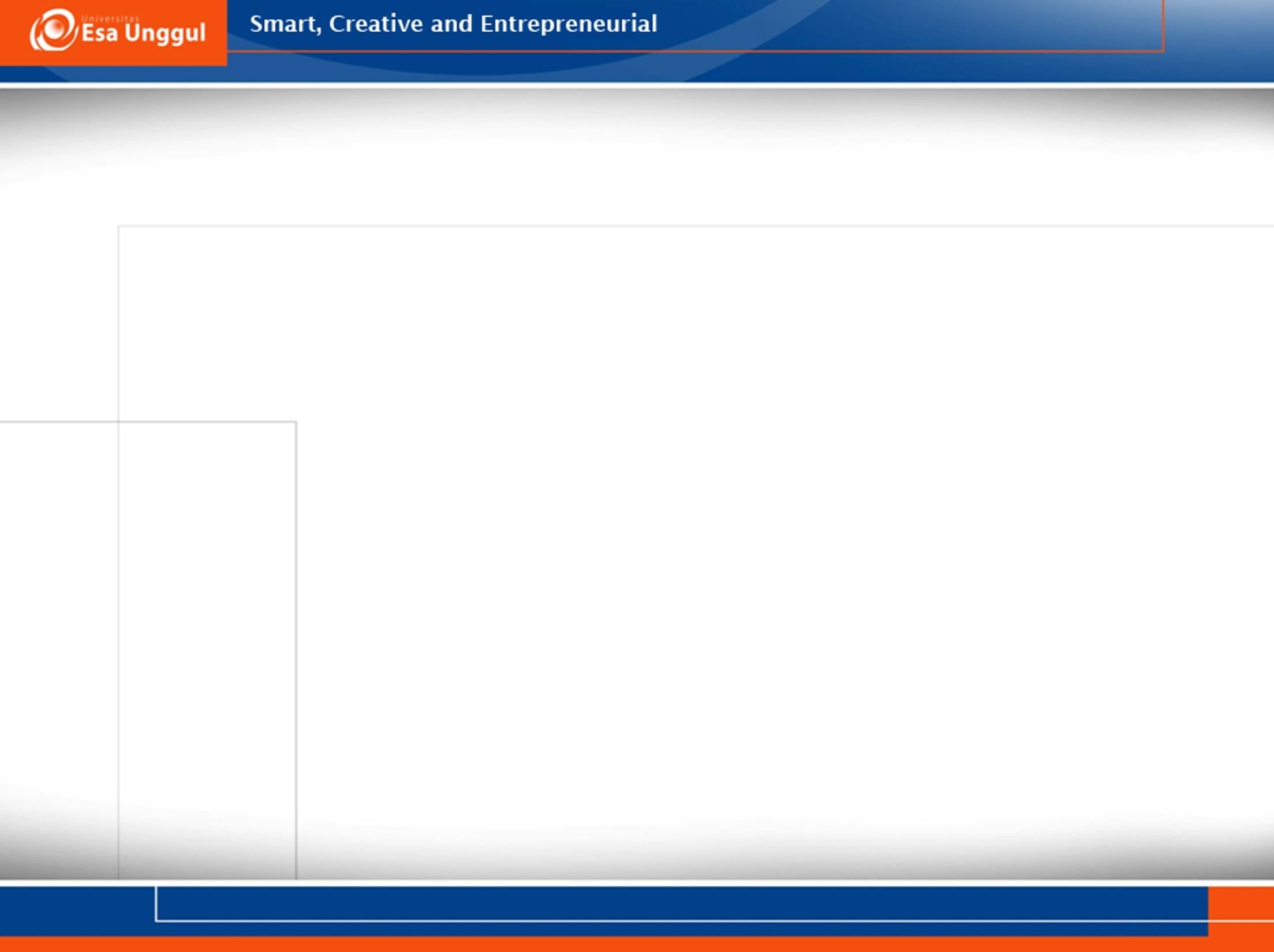 ABKDIPERGUNAKAN :
Menysusun rencana kebutuhan pegawai secara riil sesuai beban kerja organisasi
Program mutasi pegawai dari unit yang berkelebihan ke unit yang kekurangan
Program promosi pegawai
Penghargaan dan hukuman terhadap unit organisasi atau pejabatan
Bahan penyempurnaan program pendidikan dan latihan
5/23/2020
8
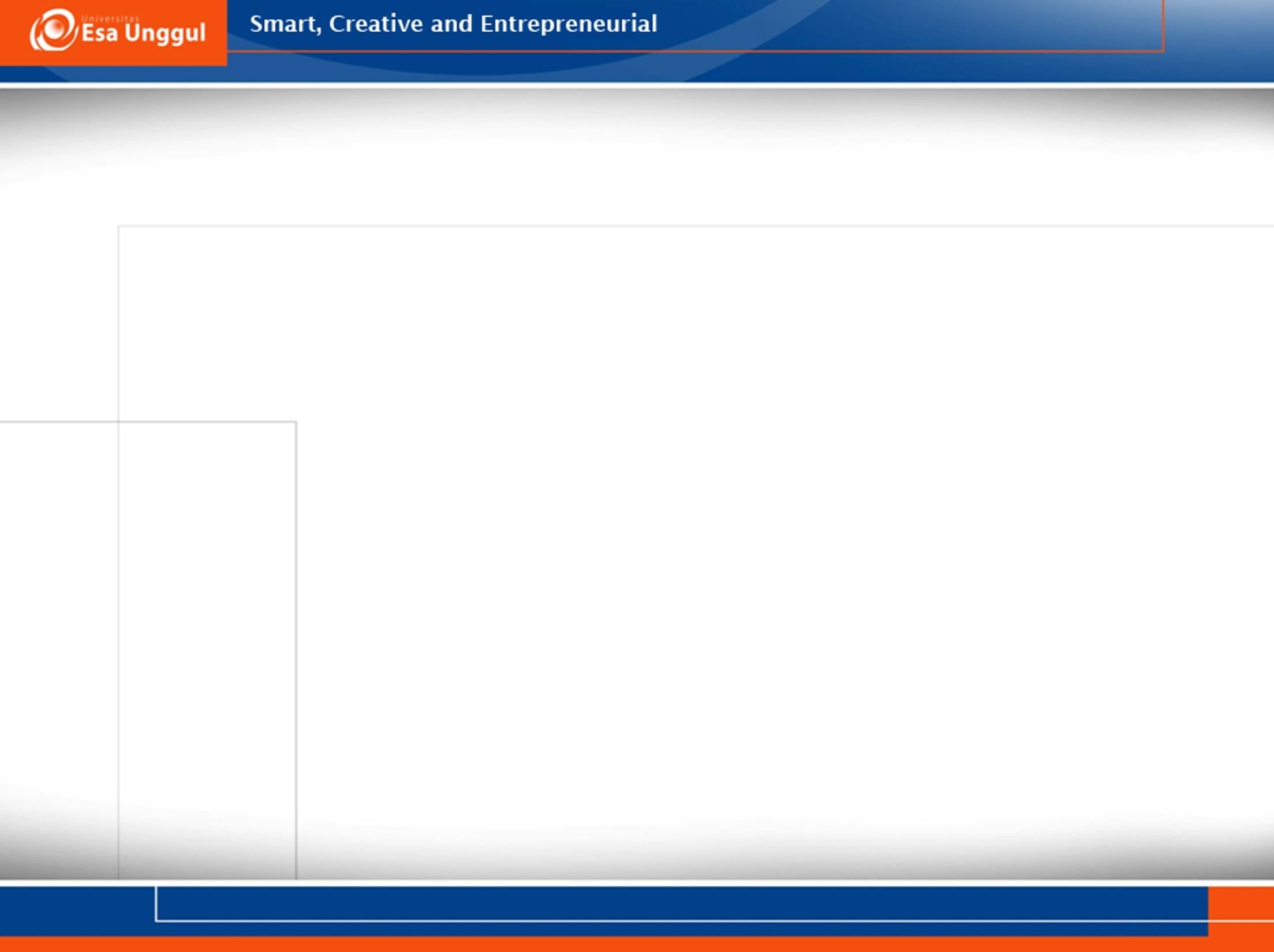 PENGERTIAN
Volume kerja adalah sekumpulan tugas/pekerjaan yang harus/dapat diselesaikan dalam waktu satu tahun
Hasil kerja adalah output/produk dari tugas dan fungsi yang dijalankan oleh pegawai/organisasi setiap tahunnya
5/23/2020
9
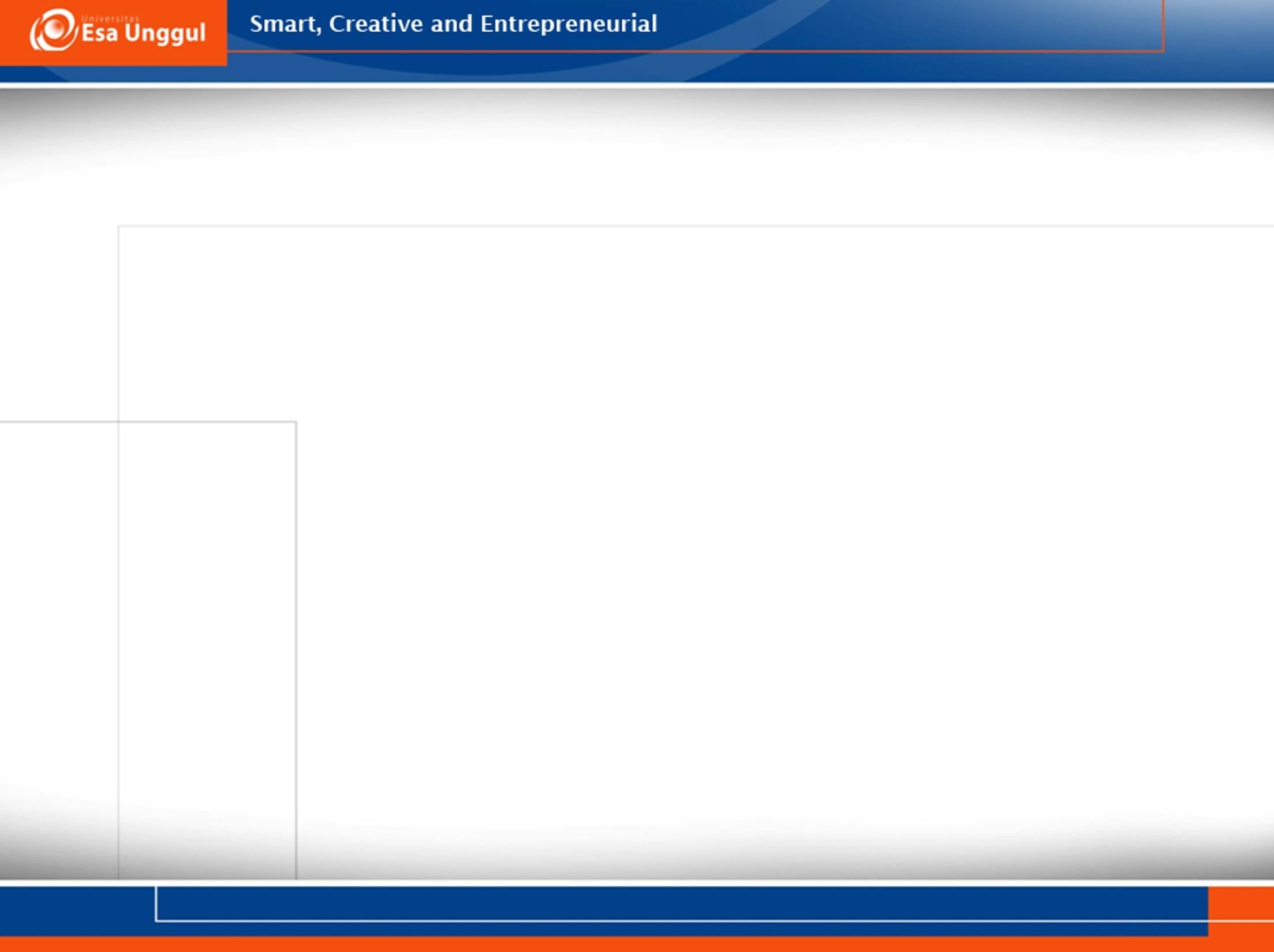 PENGERTIAN
Efektifitas dan efisiensi kerja adalah perbandingan antara bobot/beban kerja dan jam kerja efektif dalam rangka penyelesaian tugas dan fungsi organisasi
5/23/2020
10
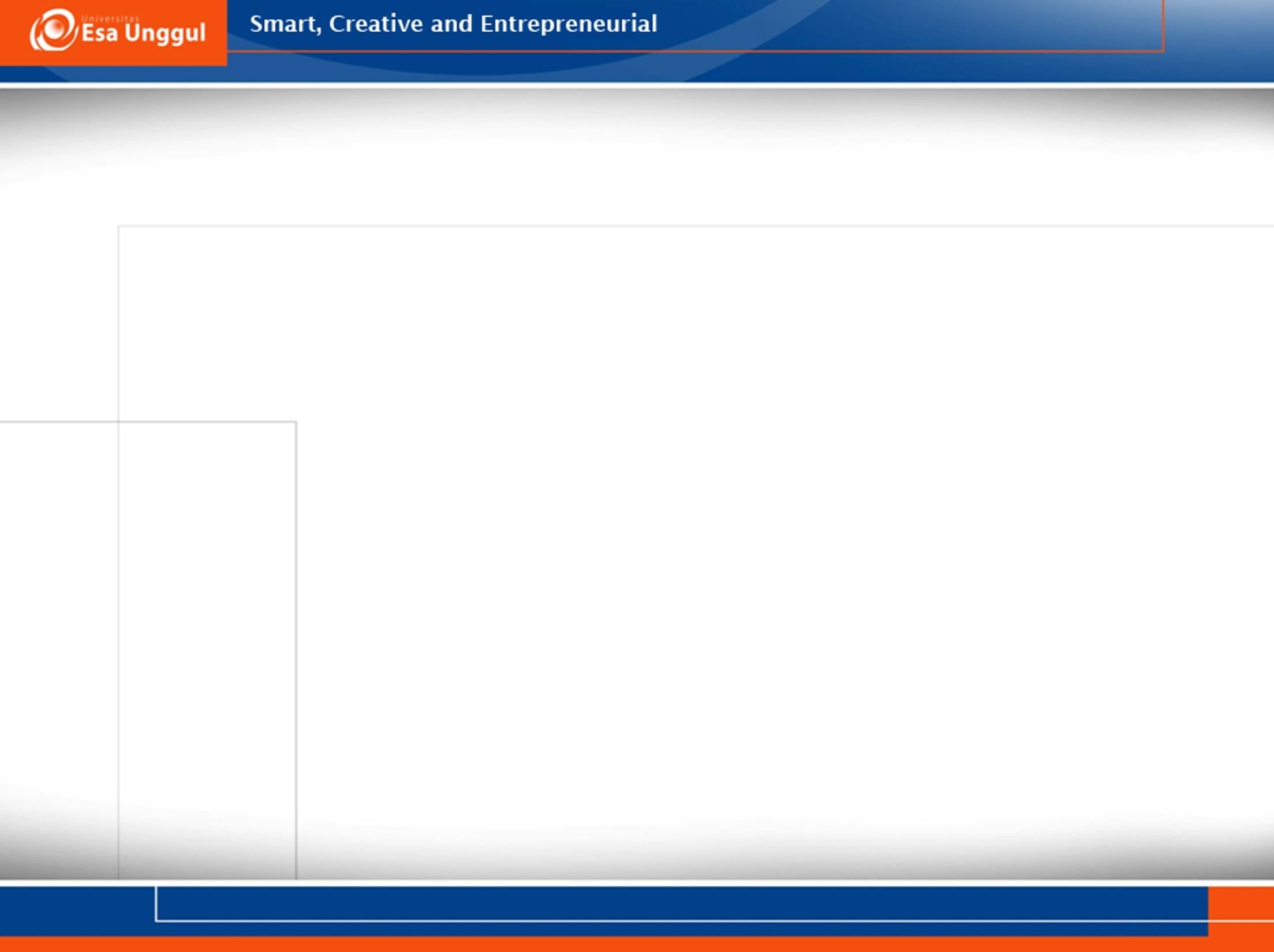 PENGERTIAN
Norma waktu adalah waktu yang wajar dan nyata-nyata dipergunakan secara efektif dengan kondisi normal oleh seorang pemangku jabatan untuk menyelesaikan satu tahapan proses penyelesaian pekerjaan.
5/23/2020
11
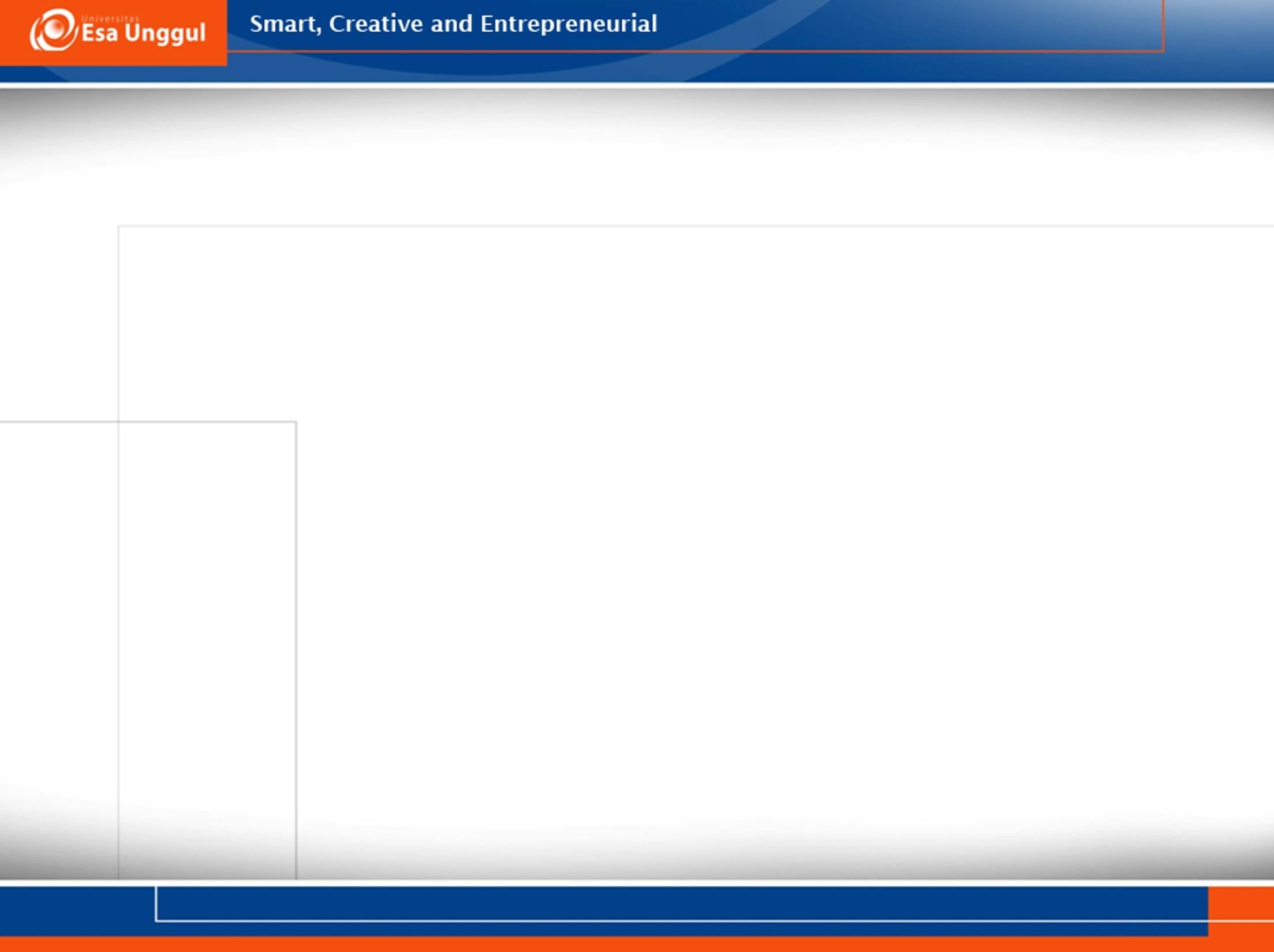 PENGERTIAN
Pengukuran kerja adalah teknik yang dilakukan secara sistematis untuk menetapkan standar norma waktu kerja
Jam kerja kantor adalah jam kerja formal yang ditetapkan dengan peraturan perundang-undangan yang berlaku
5/23/2020
12
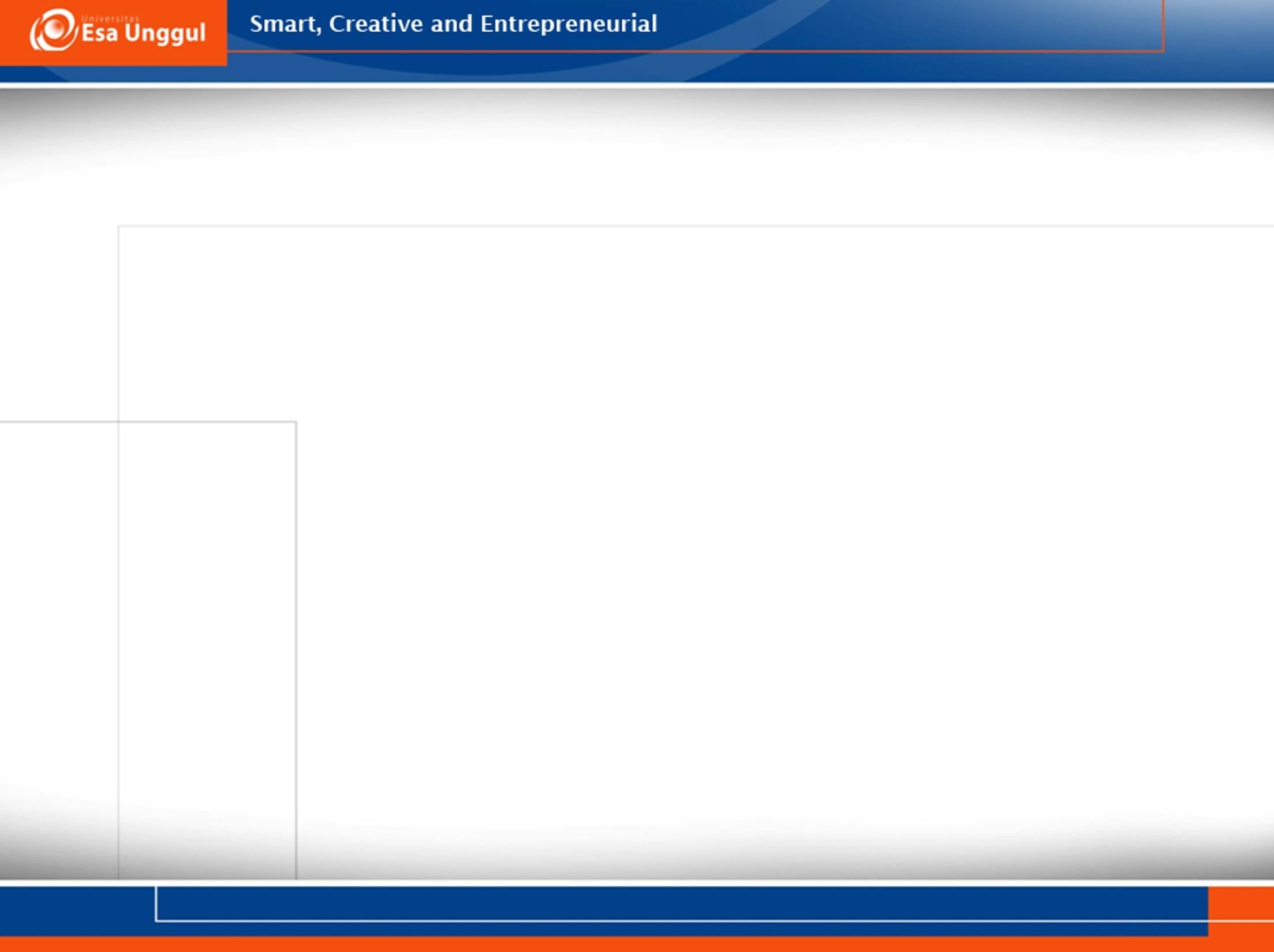 PENGERTIAN
Waktu kerja efektif (menit) adalah jam kerja yang harus dipergunakan untuk berproduksi/menjalankan tugas, yaitu jam kerja kantor dikurangi waktu luang.
Waktu luang adalah jam kerja yang diperkenankan untuk dipergunakan secara tidak produktif
5/23/2020
13
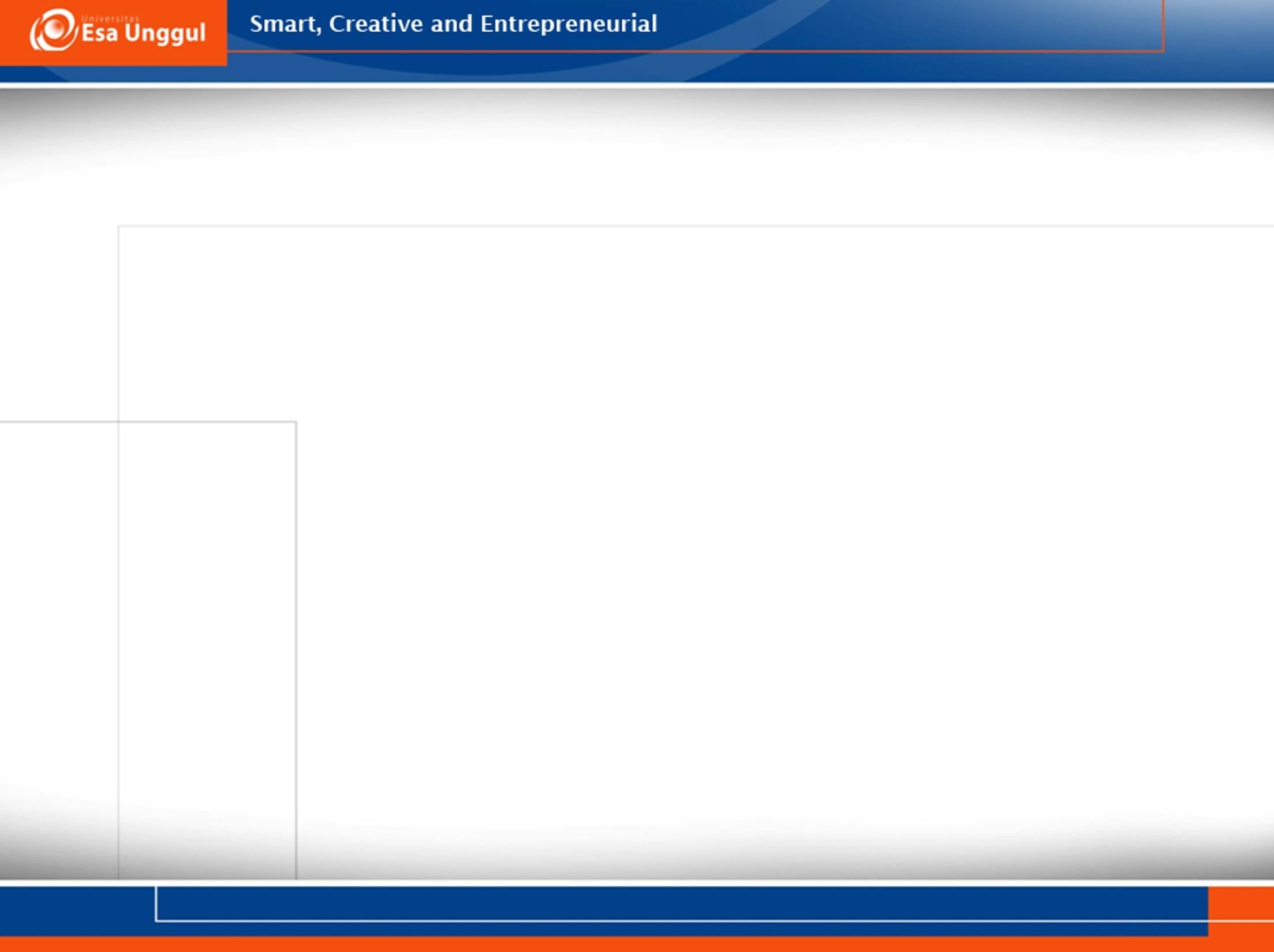 PENGERTIAN
Standar prestasi kerja adalah nilai baku kemampuan hasil kerja pejabat/unit kerja secara normal
Unit pelaksana adalah unit organisasi yang secara fungsional mempunyai tugas di bidang kepegawaian dan organisasi pada setiap unit organisasi.
5/23/2020
14
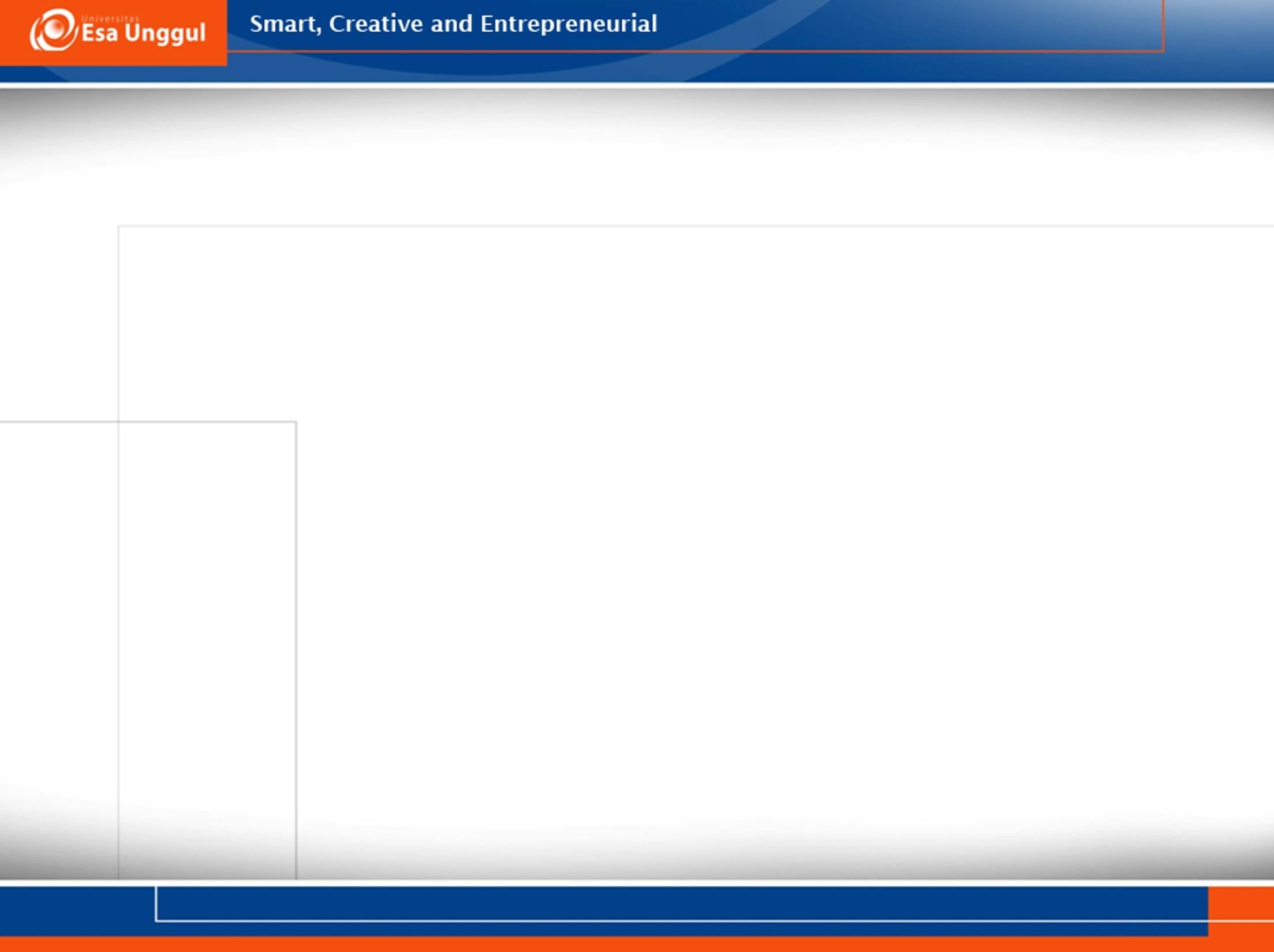 MANFAAT ABK
Analisis Beban Kerja menghasilkan informasi:
Efektivitas dan efisiensi jabatan serta efektivitas dan efisiensi unit kerja
Prestasi kerja jabatan dan prestasi kerja unit
Jumlah kebutuhan pegawai/pejabat
Jumlah beban kerja jabatan dan jumlah beban kerja unit
Standar norma waktu kerja. 

(Permendagri No.12 Tahun 2008)
5/23/2020
15
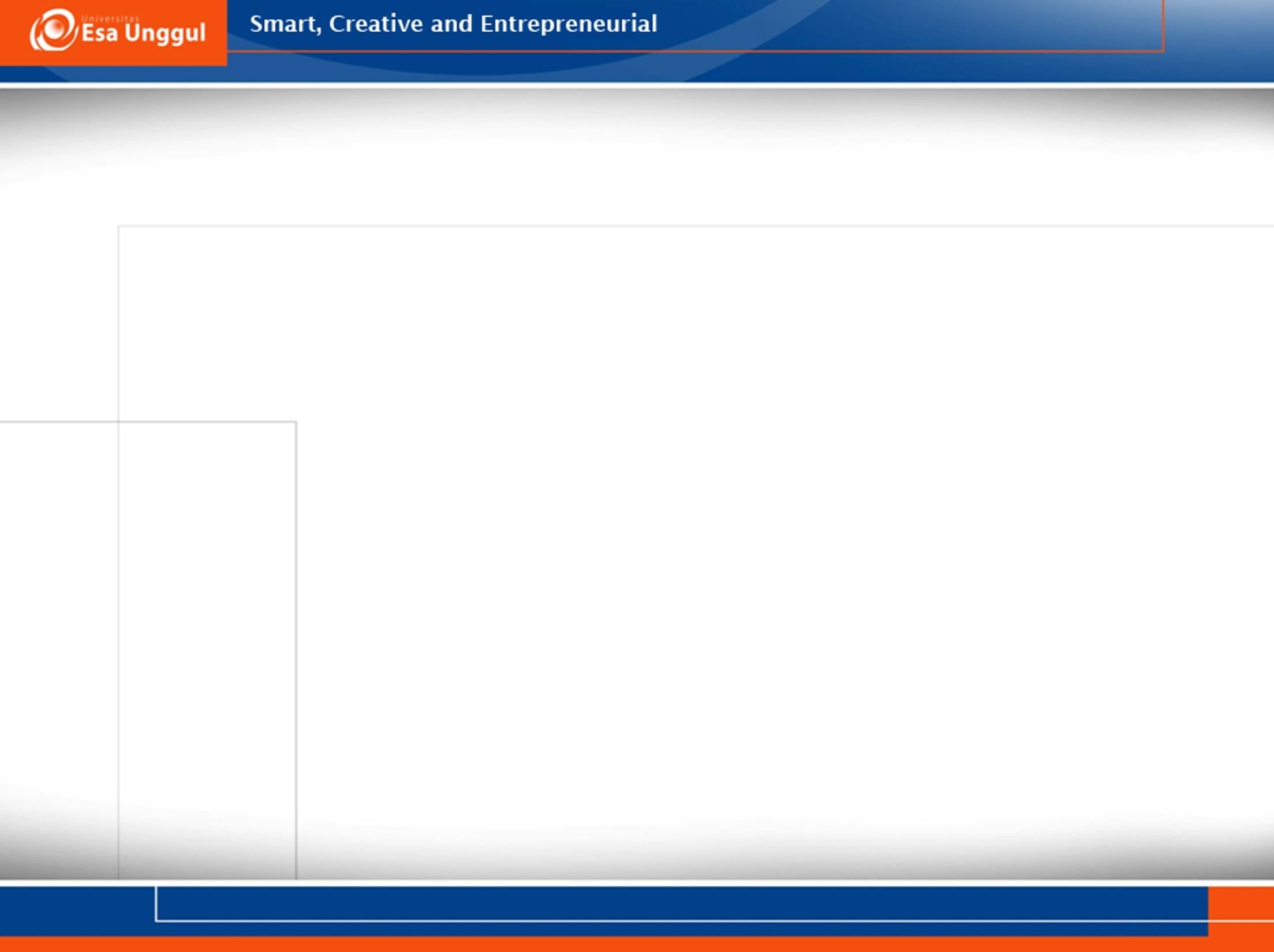 JAM KERJA
Jam kerja instansi pemerintah sebanyak 37,5 jam 
per minggu rincianJam kerja formal per minggu: 
 Senin-Kamis pukul 07.30-16.00
 Waktu istirahat: 12.00-13.00
 Jumat pukul 07.30-16.30
 Waktu istirahat: 12.00-13.30

(Peraturan Menteri Kesehatan RI No. 53 tahun 2012)
5/23/2020
16
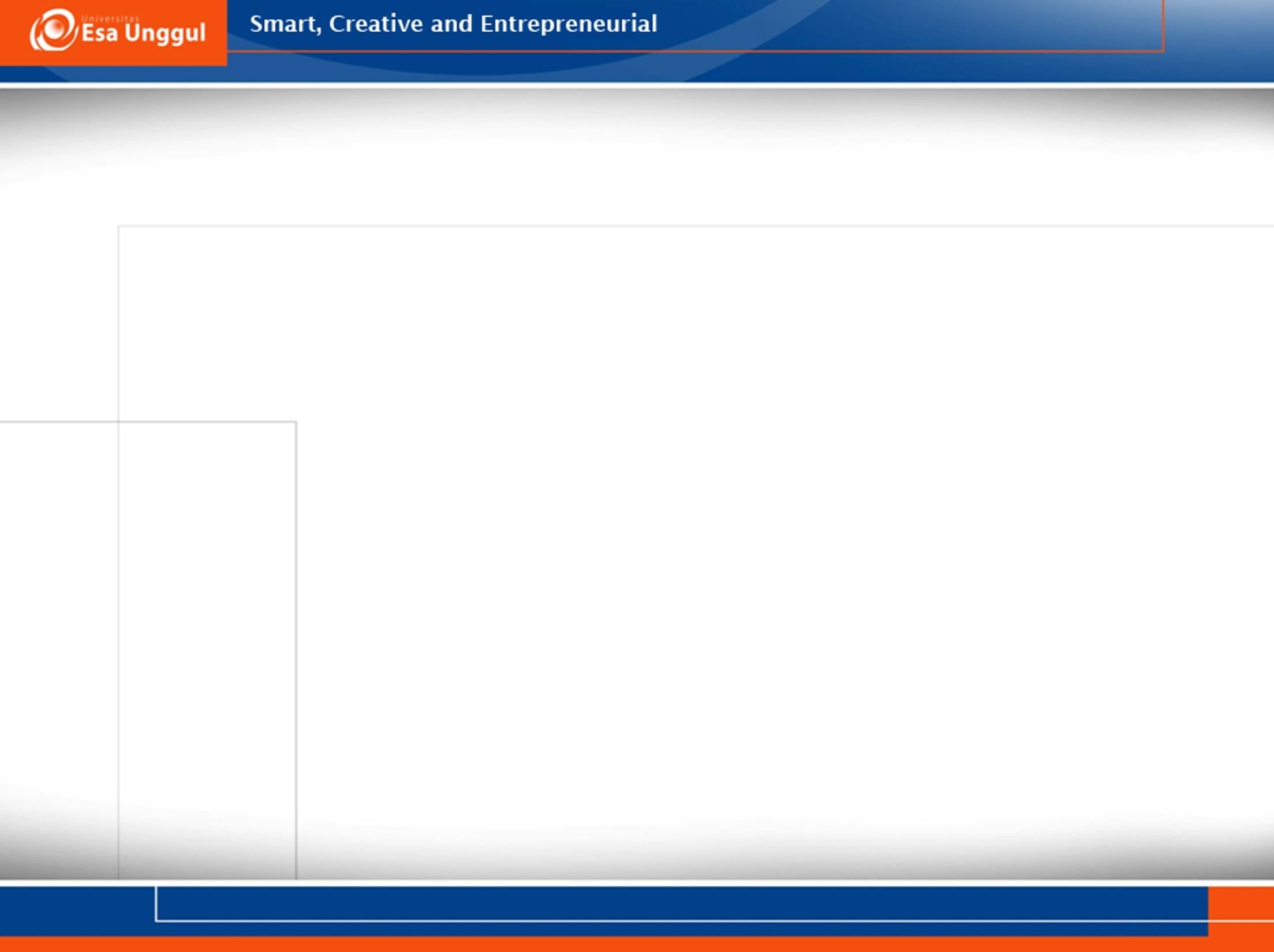 JAM KERJA EFEKTIF
Jam kerja efektif setelah dikurangi waktu luang adalah: 
Jam kerja efektif perhari= 1 hari x 5 jam= 5 jam= 300 menit
Jam kerja efektif per minggu= 5 hari x 5 jam= 25 jam = 1500 menit
Jam kerja efektif per bulan= 20 hari x 5 jam= 100 jam	= 6000 menit
Jam kerja efektif per tahun= 240 hari x 5 jam= 1200 jam                                                                                                     = 72000 menit

	Jam kerja efektif akan menjadi alat pengukur dari bobot kerja yang dihasilkan setiap unit kerja.
5/23/2020
17
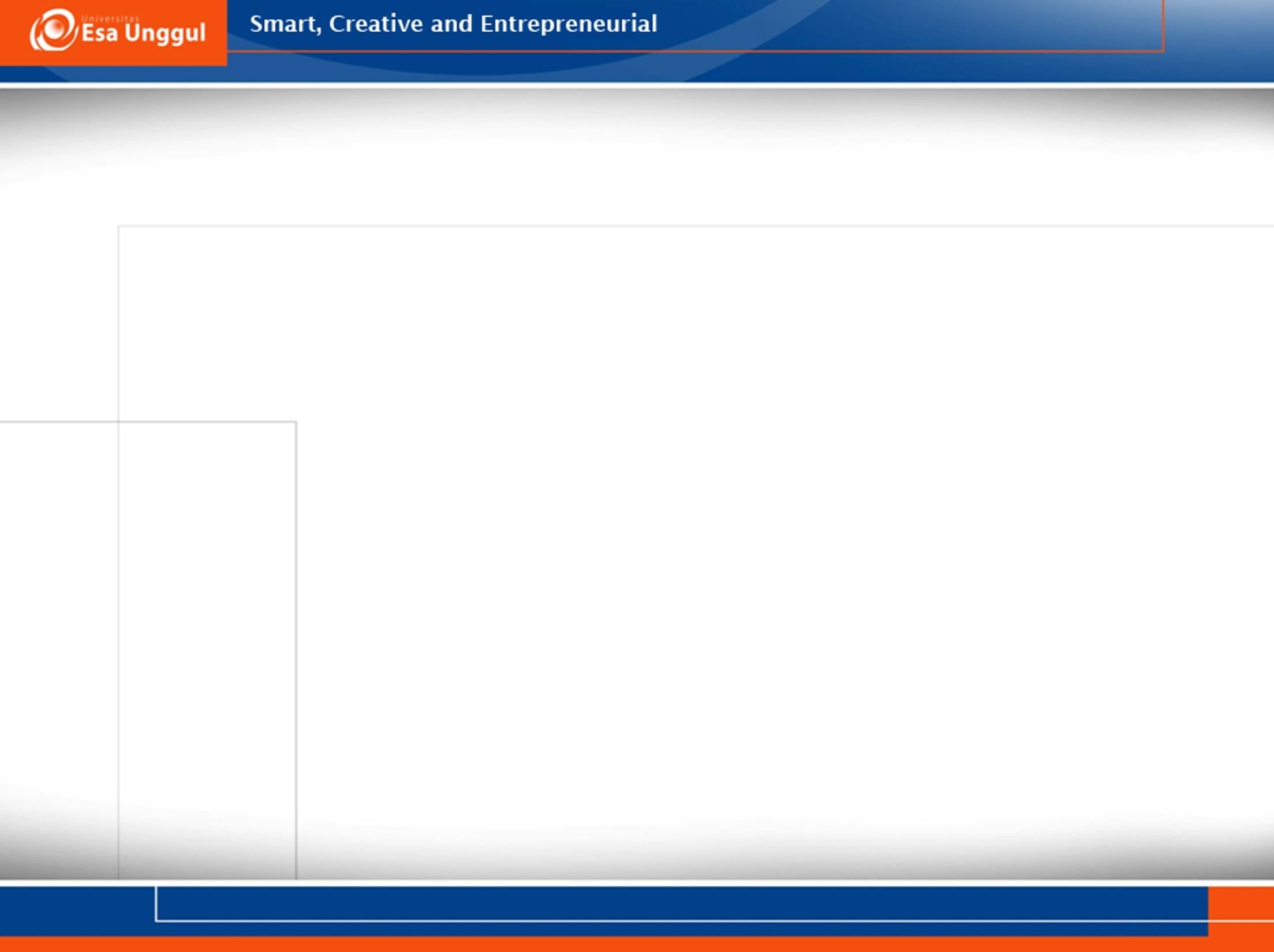 LANGKAH-LANGKAH MELAKUKAN ABK
Menetapkan faskes dan jenis SDM Kesehatan
Menetapkan waktu kerja tersedia 
Menetapkan komponen beban kerja dan norma waktu 
Menghitung standar beban kerja 
Menghitung standar kegiatan penunjang 
Menghitung kebutuhan SDM Kesehatan/unit
(Buku Manual Perencanaan Kebutuhan SDM Kesehatan, Badan PPSDM 2015)
5/23/2020
18
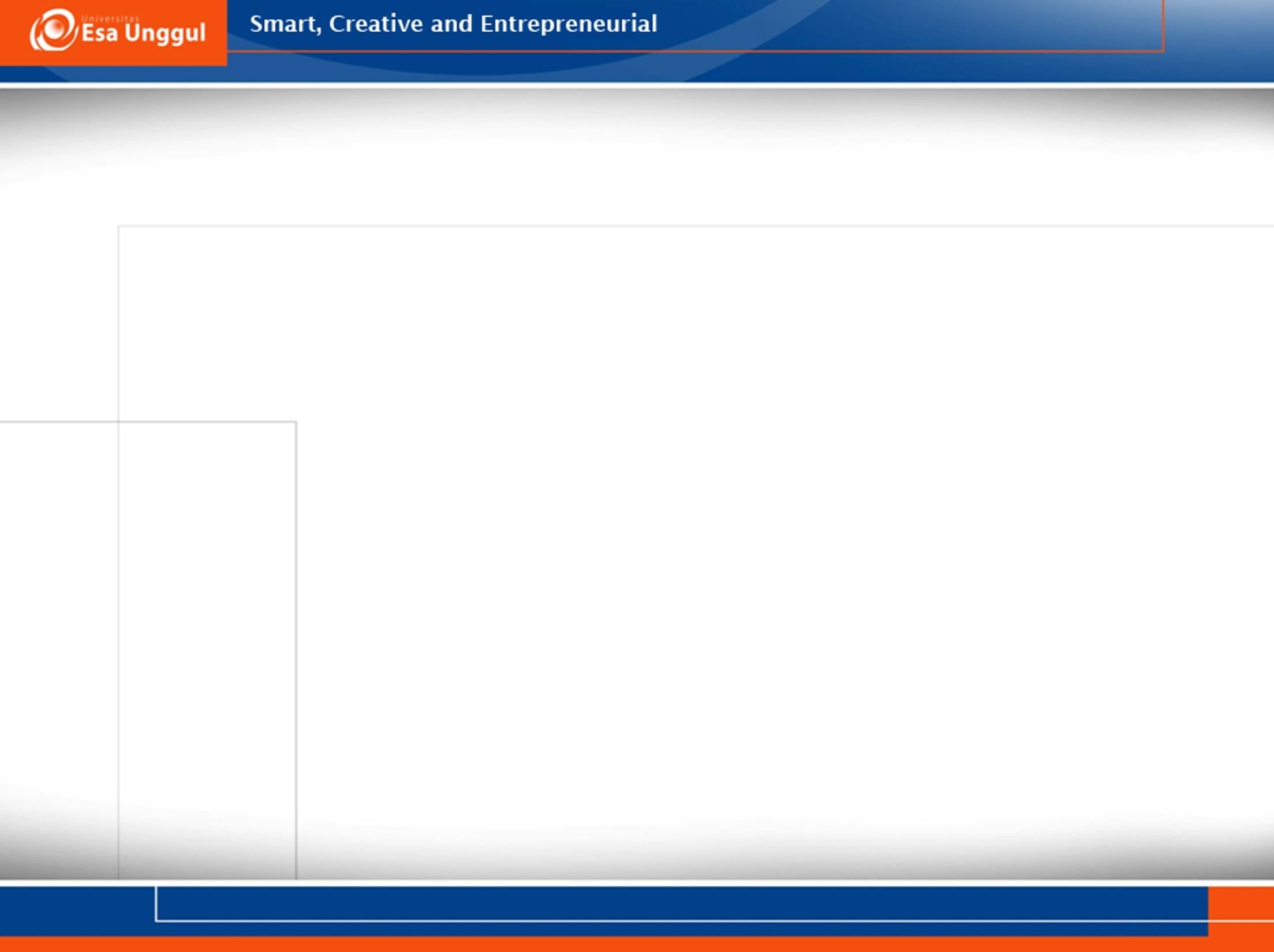 5/23/2020
19